知识点位置
任务1走进管理
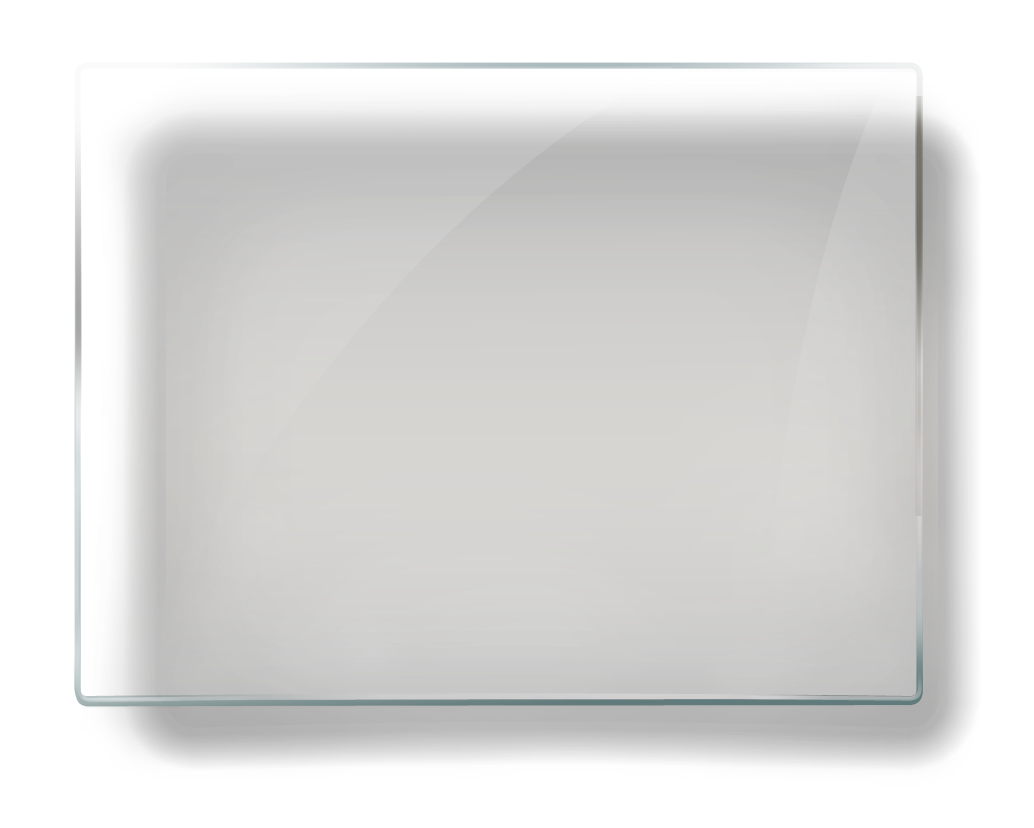 模块1
管理认知
管理者的角色
02   内容讲授
03  总结
01    学习目标
知识目标
掌握管理者角色的内容
学习目标
能进行有效沟通
能力目标
初步培养应用现代理念和理论分析与处理实际管理问题的能力
掌握沟通的含义及内容
02   内容讲授
03  总结
01    学习目标
亨利·明茨伯格研究发现管理者扮演着十种角色，这十种角色可被归入三大类：人际角色、信息角色和决策角色
添加
标题
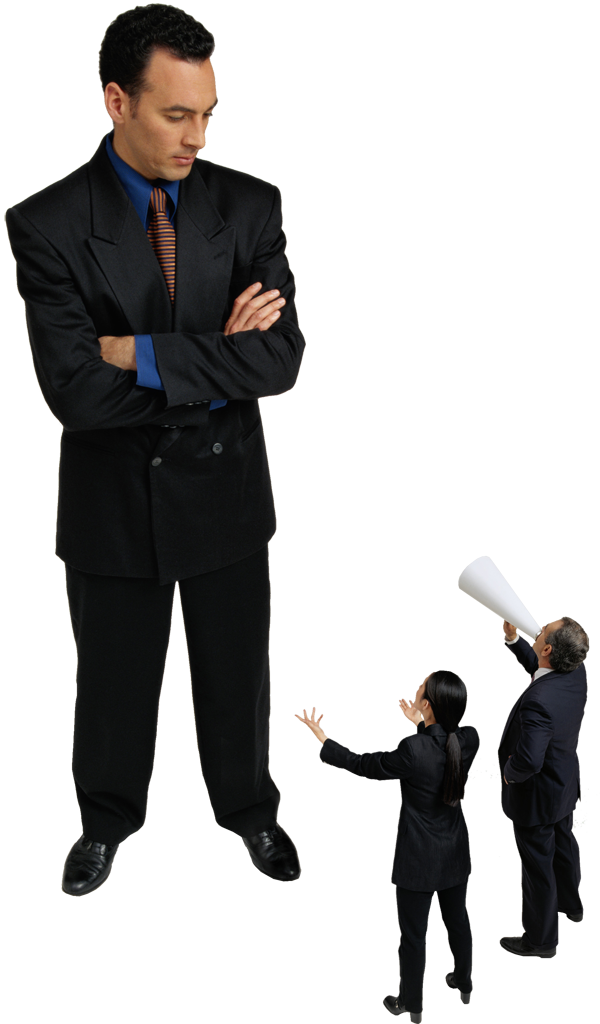 正式权力
和地位
人际角色
代表人
领导者
联络者
信息角色
监督人
传播者
发言人
决策角色
企业家   
冲突管理者
资源分配者
谈判者
02   内容讲授
03  总结
01    学习目标
人际角色
人际角色归因于管理者的正式权力。管理者所扮演的三种人际角色是代表人角色、领导者角色和联络者角色。
管理者的角色
代表人角色——管理者必须行使一些具有礼仪性质的职责，履行法律、社会性例行义务。如：参加社会活动、迎接来访者、宴请重要客户、签署文件、主持公司庆典等。
领导者——雇佣、培训、激励和惩戒员工。如：带头参加集体活动为员工树立榜样、对下属发布指令、作出人事决定等。
 联络者——内部纵向联系，外部横向联系。如：协调不同部门管理者的工作、与其他组织建立同盟。
02   内容讲授
03  总结
01    学习目标
管理者的角色
信息角色
在信息角色中，管理者负责确保和其一起工作的人具有足够的信息。管理职责的性质决定了管理者既是所在单位的信息传递中心，也是别的单位的信息传递渠道。
监听者——寻求和获取特定的信息，了解组织和环境的变化。如：阅读报刊、与他人谈话、通过考察获取信息。
传播者——把外部的信息传播给组织，把内部信息从一位下属传播给另一位下属。如：举行碰头会、用打电话的方式传达信息。
发言人——向外界发布本部门公开的信息情报。如：举行新闻发布会、演讲。
02   内容讲授
03  总结
01    学习目标
管理者的角色
决策角色
在决策角色中，管理者处理信息并得出结论。如果信息不用于决策，就会丧失其应有的价值。管理者负责做出决策，并分配资源以保证决策方案的实施。
企业家——不断提出新思路、新方法来改进组织绩效。如：制定战略、检查决议执行情况，开发新项目。
混乱驾驭者——采取纠正行动应付那些未预料到的问题。如：处理突发事件。
资源分配者——负有分配人、财、物等资源的责任。如：调度、授权。
谈判者——如：与上级讨价还价、与下级谈工作条件和目标、与供应商谈价格、与合作伙伴谈合作条件和收益分配。
02   内容讲授
03  总结
01    学习目标
管理者的角色
添加
标题
人际关系角色：挂名首脑、领导者、联络者
       ——人格魅力、注意形象、善于沟通。
信息角色：监听者、传播者、发言人
      ——思维要敏锐、善于扑捉信息、表达能力要强。
决策角色：企业家、混乱驾驭者、资源分配者、谈判者
      ——要善于放权、要有远见、能够自我控制、临危不乱，善于沟通。
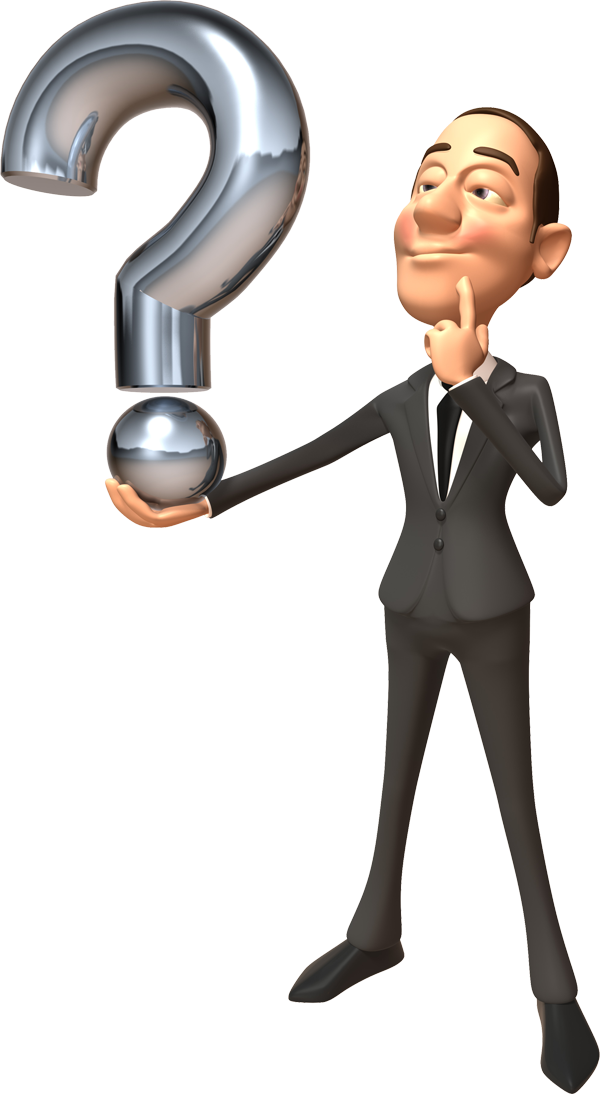 02   内容讲授
03  总结
01    学习目标
管理者的角色
明 年 工 作 计 划
正式权力
和地位
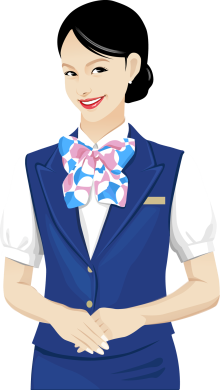 人际角色
信息角色
决策角色
谢谢观看
管理学基础
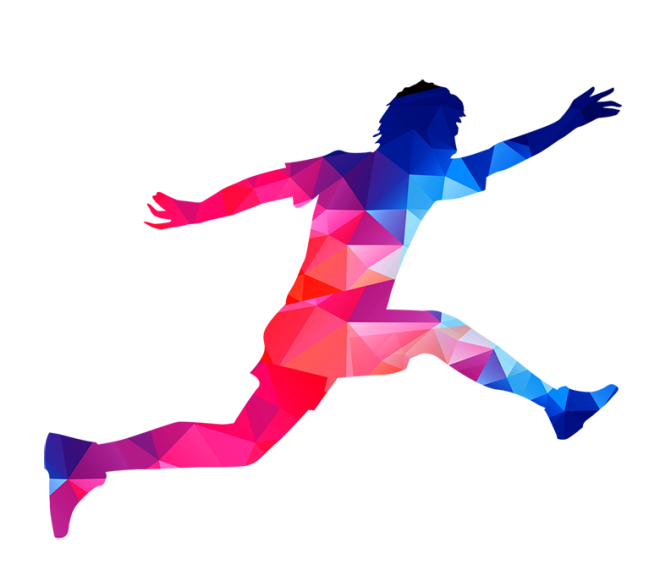 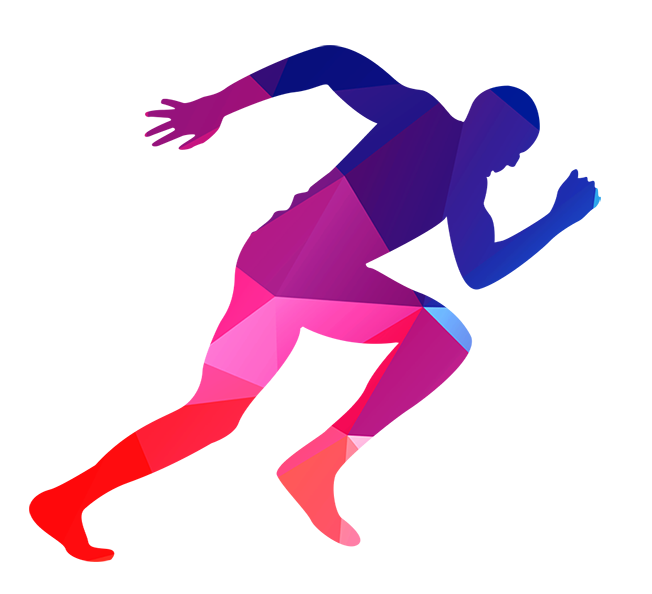 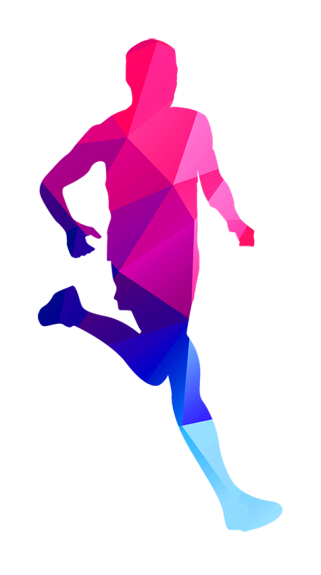